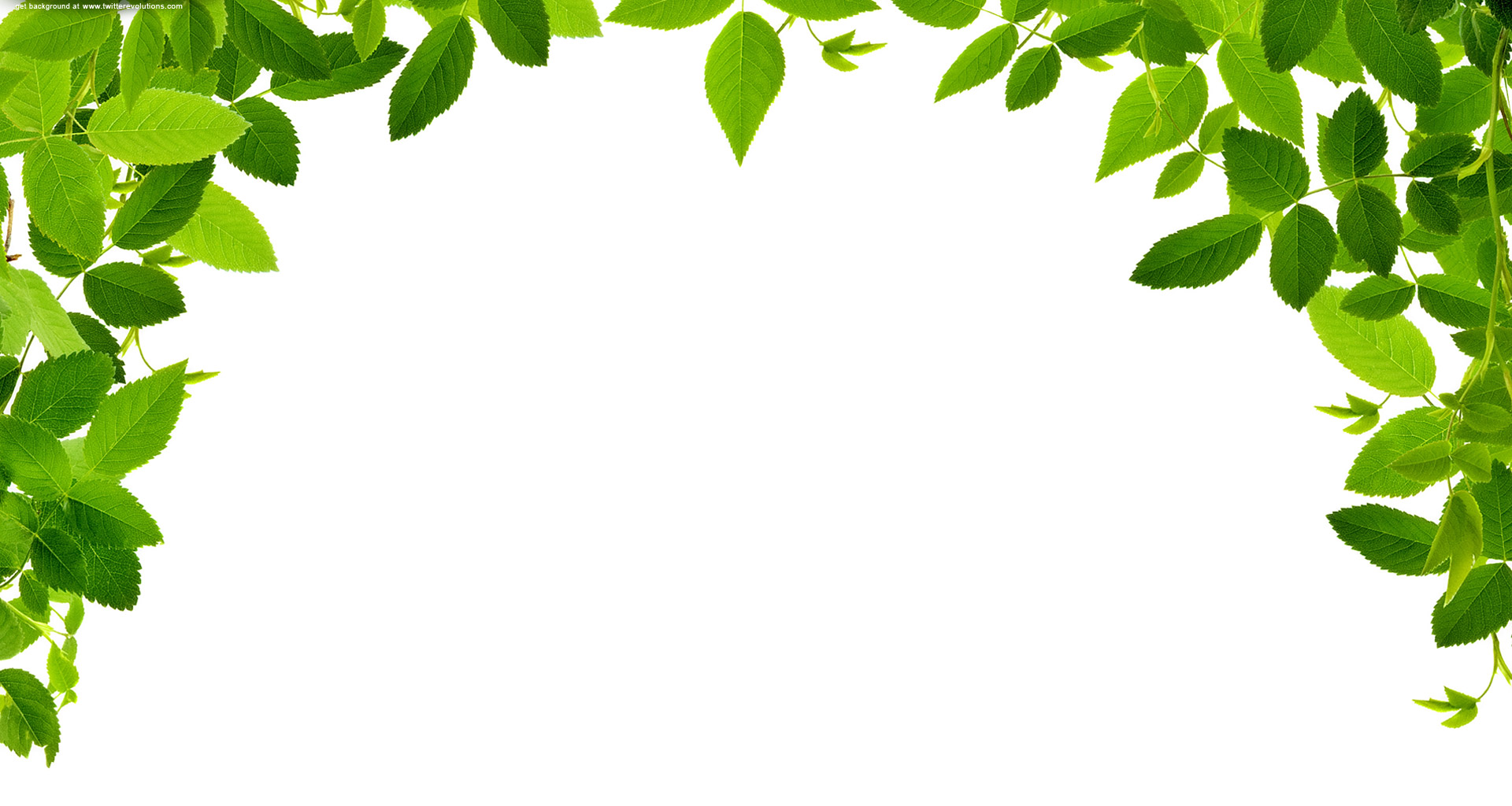 阮聚集佇此所在，
分享主救贖恩典仁愛。
佇此無驚惶僥疑；
阮深知救主同居起。
當阮面對每一日，
阮欲服事尊崇且忠實；
設使盼望漸消失，
阮深知阮著信靠祂。
1
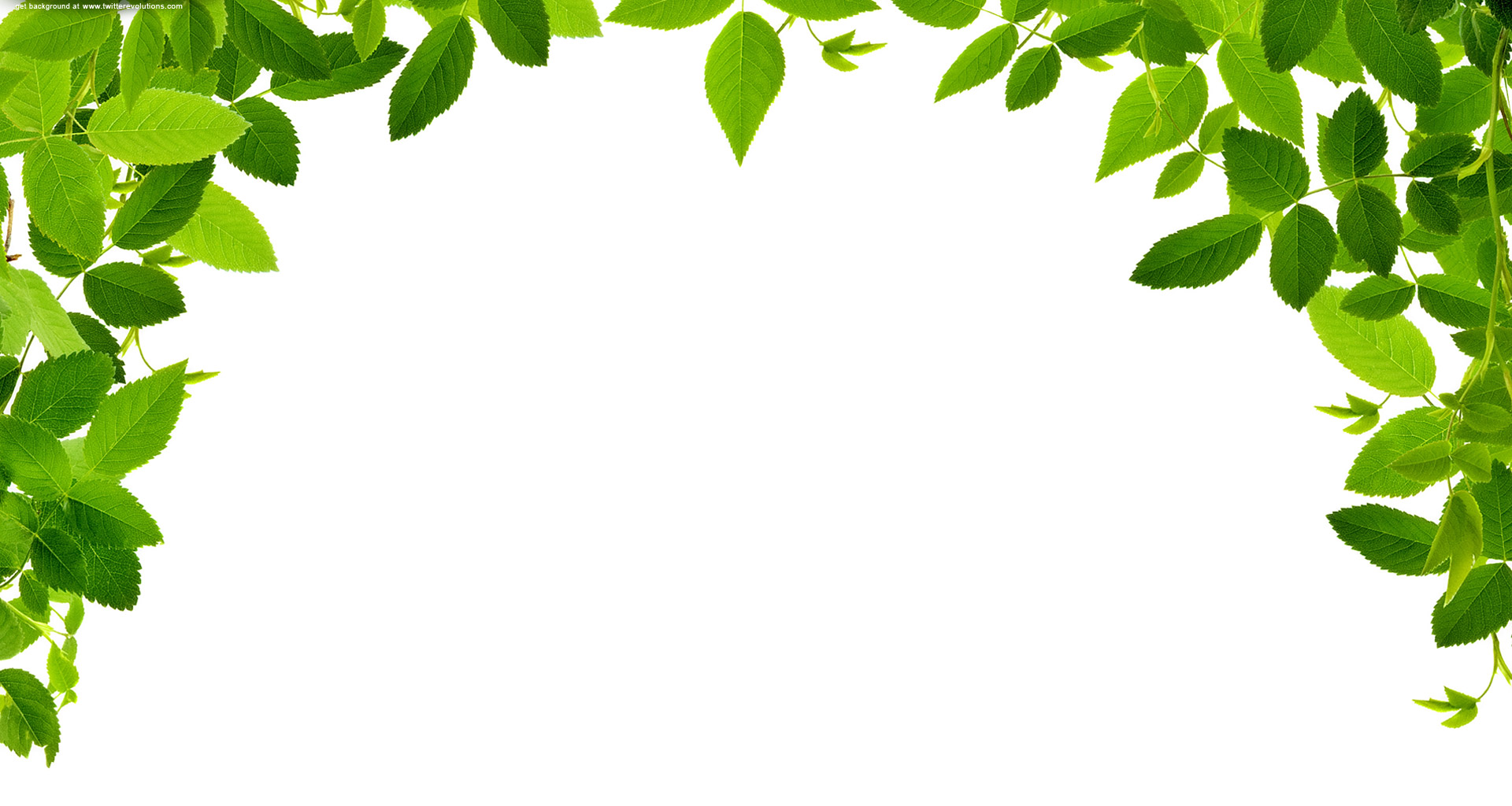 經過黑暗暝，主之光指示，
阮欲堅信到永遠！
咱一生趁主旨意，
有時咱袂了解主心意。
多多事咱看袂出，
總是信心佇咱屬祂。
主聖話教咱真理；
對祂愛疼咱得重頭生。
倚靠主咱袂失敗，
因為上帝做咱主宰。
2
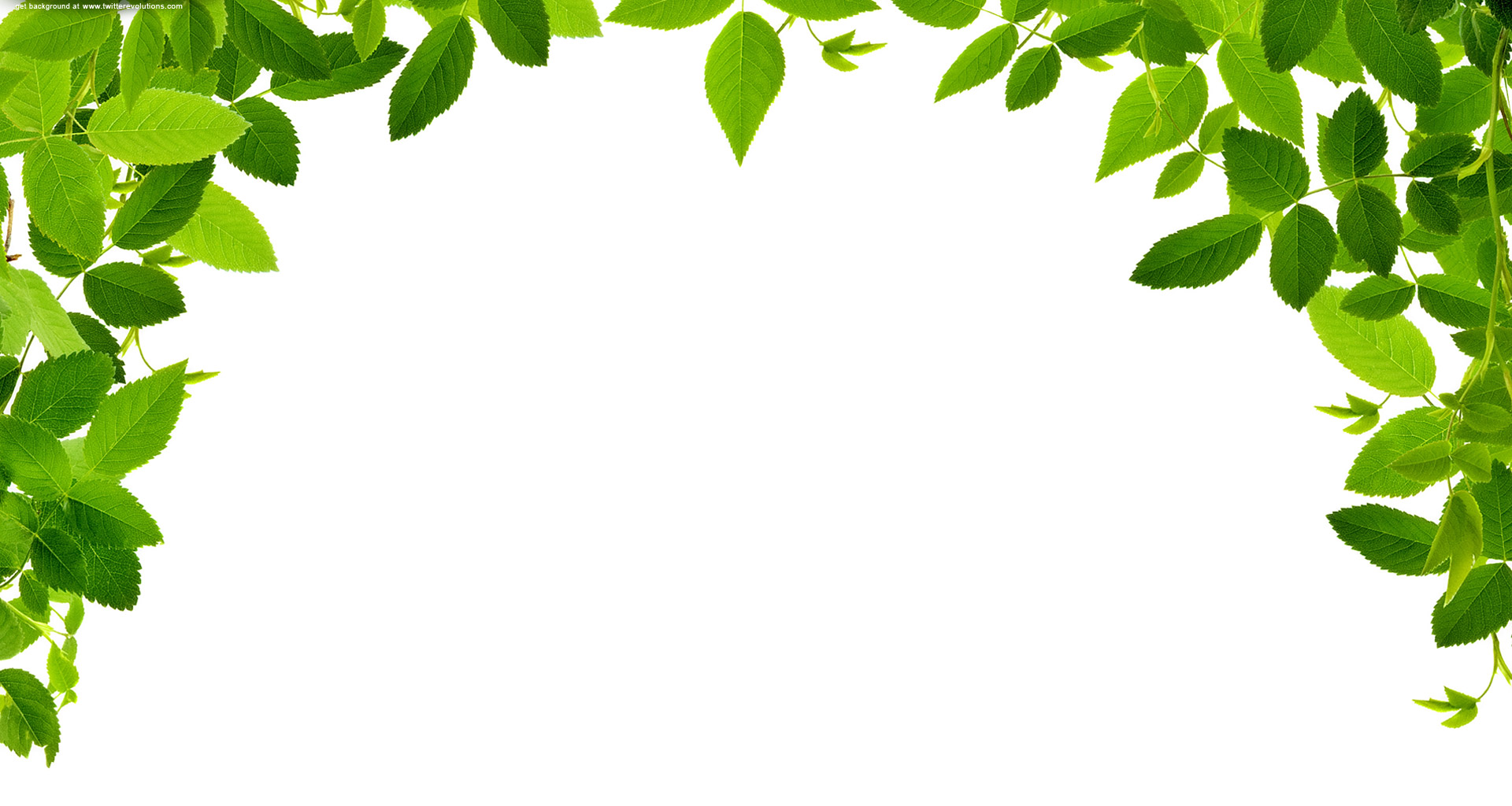 今咱欲堅信到永遠，
上帝常常引導咱。
經過黑暗暝，主之光指示。
咱欲堅信到永遠！
咱若分享主仁慈，
眾人就會知咱屬佇主。
惦佇主咱就堅定，
通過咱，主聖工完成！
3
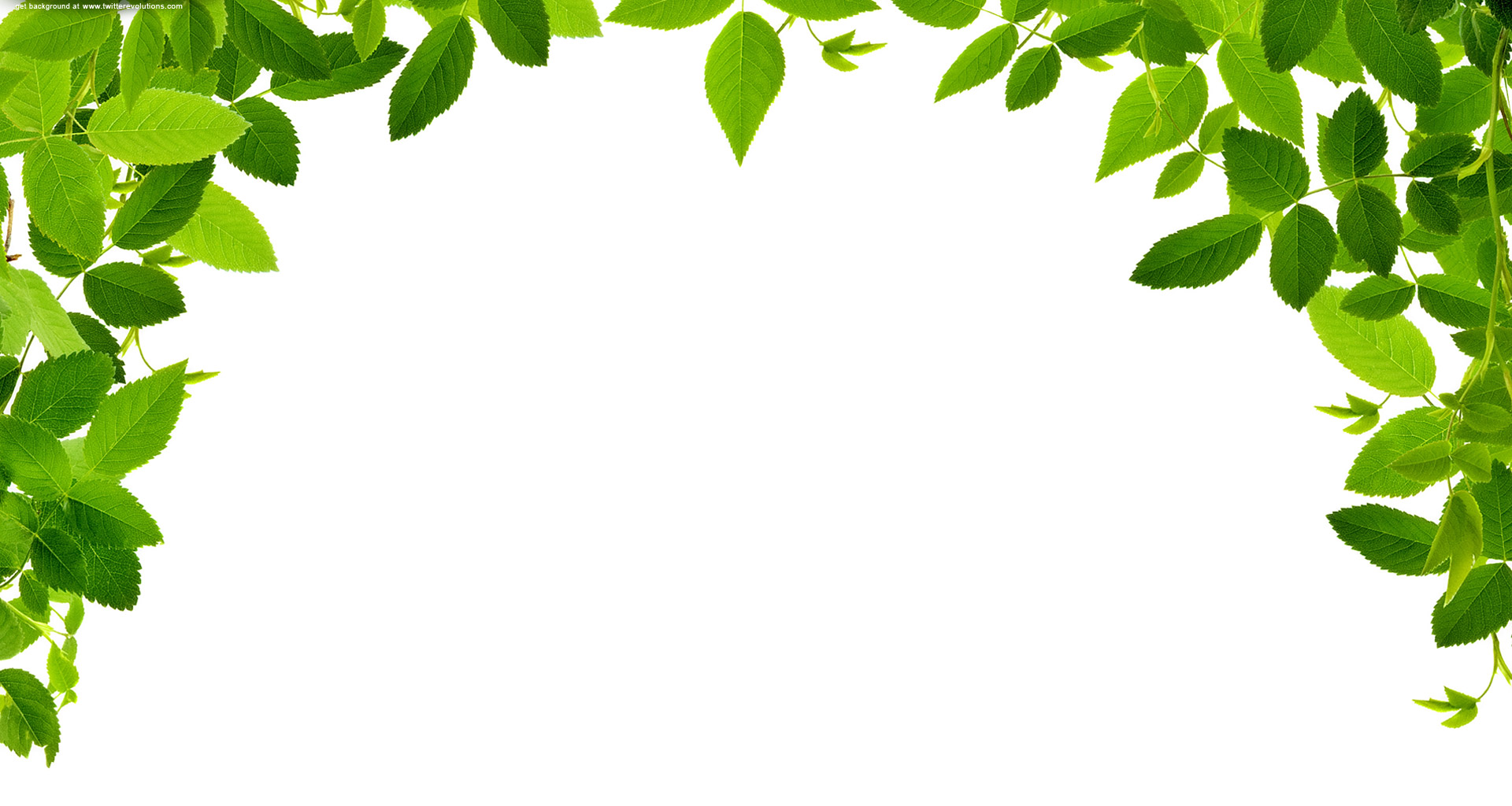 今阮欲堅信到永遠，
上帝常常引導咱。
經過黑暗暝，主之光指示。
阮欲堅信到永遠！
惦佇主堅定到聖工完成，
阮欲堅信到永遠！
4